Посетите Новосибирск
Ваше путешествие может быть начнётся  С вокзала Новосибирск –главный!
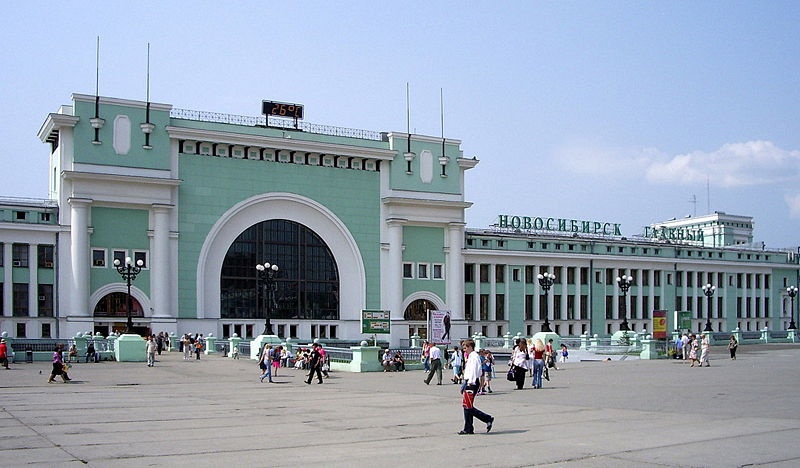 Прогуляйтесь по нашей набережной
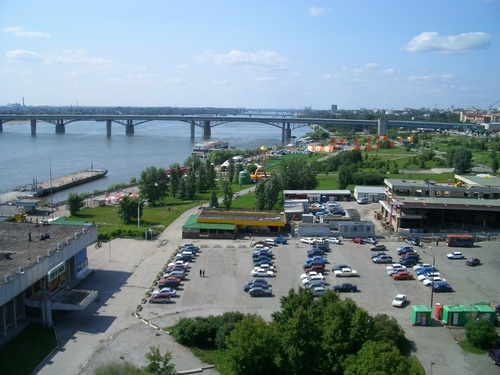 Обязательно  посетите  наш зоопарк!
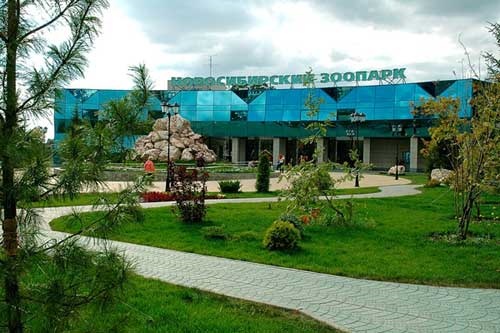 Прогуляйтесь по музею поездов.
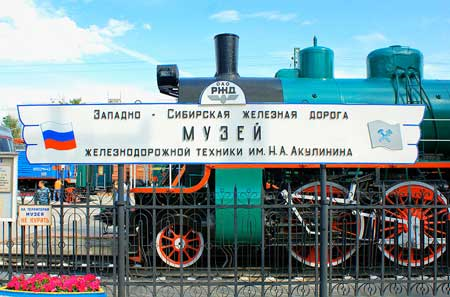 Приезжайте в центр России !
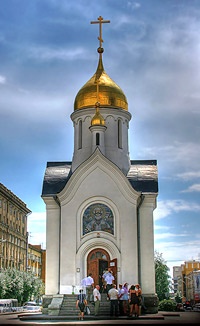 В наших театрах самая интересная программа!
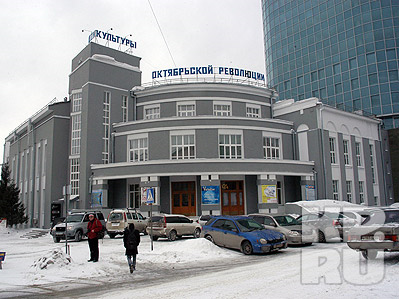 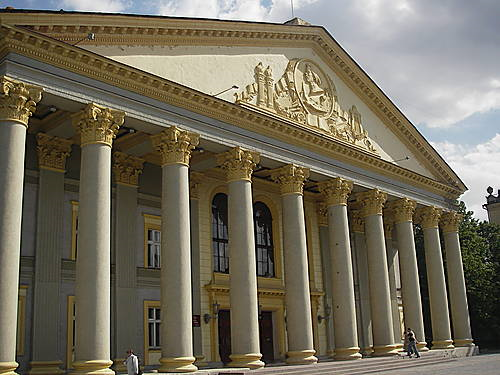 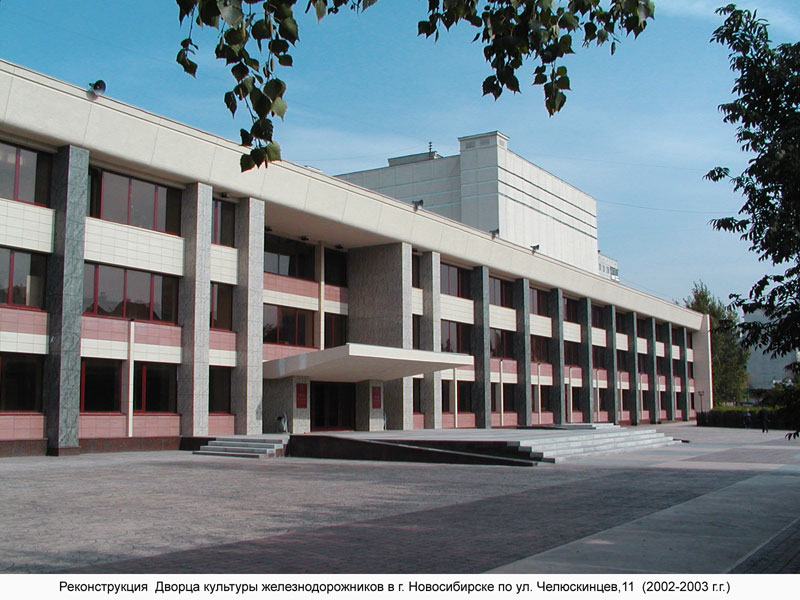 Наш город создан для веселья!
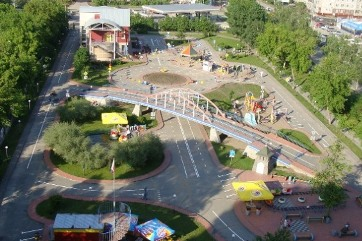 Приезжайте в наш город!
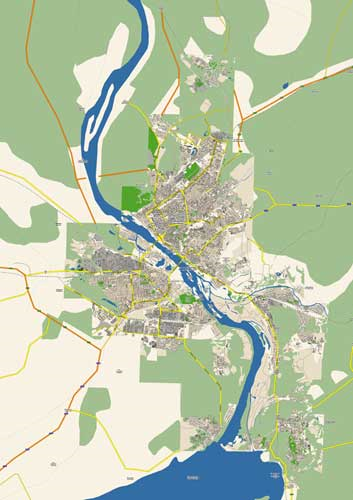